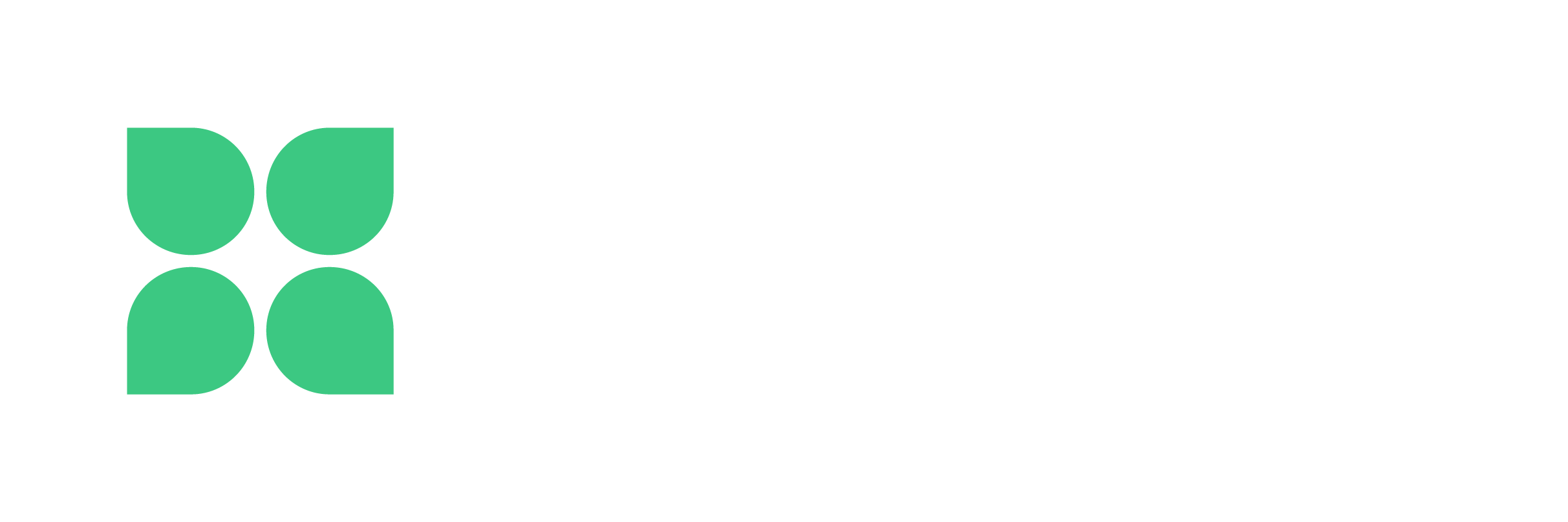 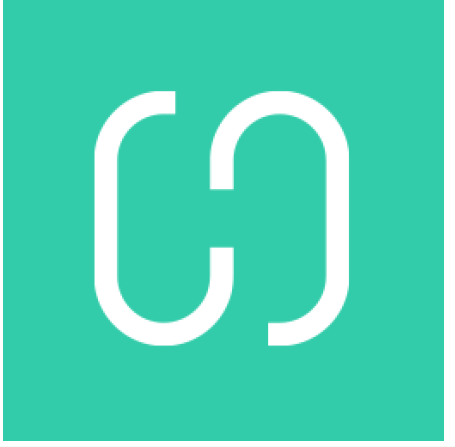 Spara för allas framtid.
Juni 2025
Humle Småbolagsfond A
Fondfakta
Namn
ISIN
Valuta
Startdatum
Risknivå
Förvaltningsavgift
Fondförmögenhet (MSEK)
Förvaltarkommentar
Under månaden ökade fondens värde 2,80 procent samtidigt som fondens jämförelseindex (CSRX Sweden Index) ökade 1,71 procent. De senaste tolv månaderna har fondens värde minskat 2,42 procent och jämförelseindex minskat 1,80 procent.

Starkast kursutveckling i portföljen under månaden stod Karnov för med en uppgång på 14,26 procent. Starkast bidrag till den totala avkastningen i portföljen kommer från Sectra, Karnov och Vitec. De största negativa bidragen kom från Avanza, Troax och Yubico.
Humle Småbolagsfond A
SE0002229658
SEK
2008-01-01
6 av 7
1,50%
4 582
Förvaltare
Petter Löfqvist
13 års erfarenhet av aktieförvaltning med fokus på svenska och nordiska småbolag. Petter kommer senast från Danske Bank och har tidigare varit ansvarig förvaltare på Länsförsäkringar och Evli.
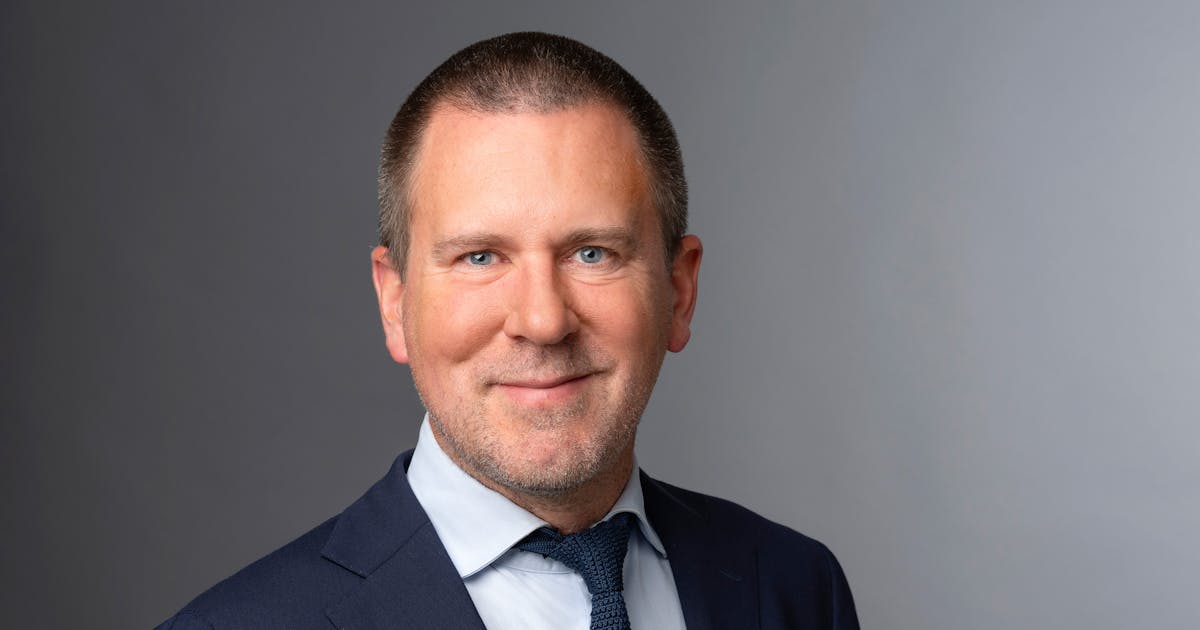 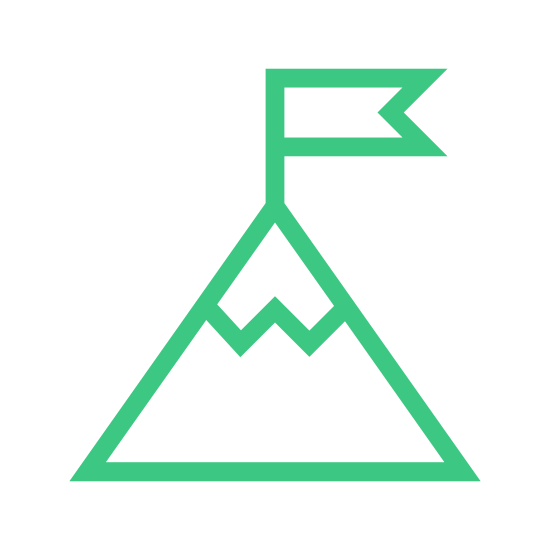 Fonden
Humle Småbolagsfond är en aktivt förvaltad aktiefond som investerar i nordiska små- och medelstora bolag. Det är en fond för dig som vill vara med på resan och investera i småbolag som kan fortsätta leverera starkare och hållbar vinsttillväxt.
 
Svenska småbolag
Svenska småbolag har historisk genererat bättre avkastning på börsen jämfört med stora bolag och över tid vuxit sina vinster snabbare. Entreprenörskap, innovation, strukturell tillväxt, förvärv och anpassningsbarhet gör småbolag till vinnare.
 
Hållbarhet
Vi tror på att hitta små nordiska bolag som antingen redan är hållbara eller har kraften att förändra sig tillsammans med oss som ägare. Det är vår övertygelse att hållbarhet är en av de viktigaste delarna i vad vi kallar kvalitativ hållbar tillväxt. 

Rätt avkastning
Vi vill kunna ge våra sparare det vi kallar för ”rätt avkastning”, det vill säga avkastning från bolag som vi bedömer har förutsättningar att generera långsiktig vinsttillväxt. Samtidigt under resans gång vill vi även att bolagen ska bidra till samhällets positiva utveckling på ett hållbart sätt.
Utveckling 5 år
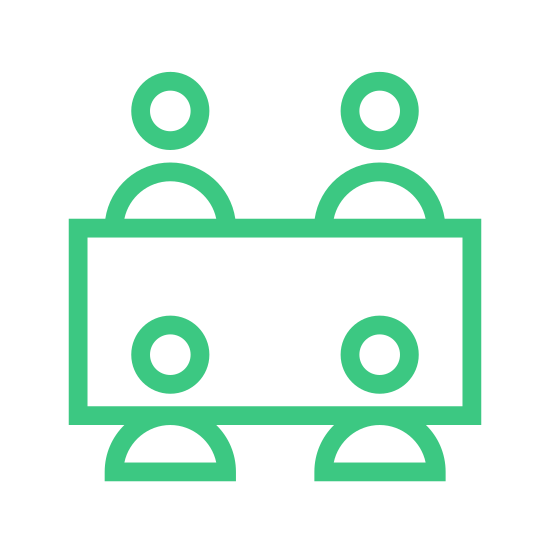 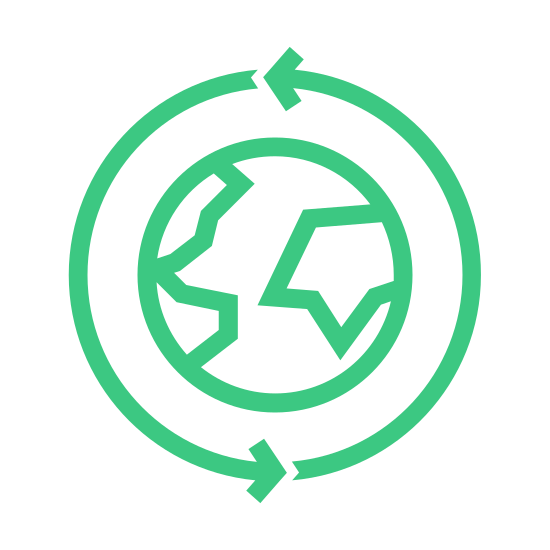 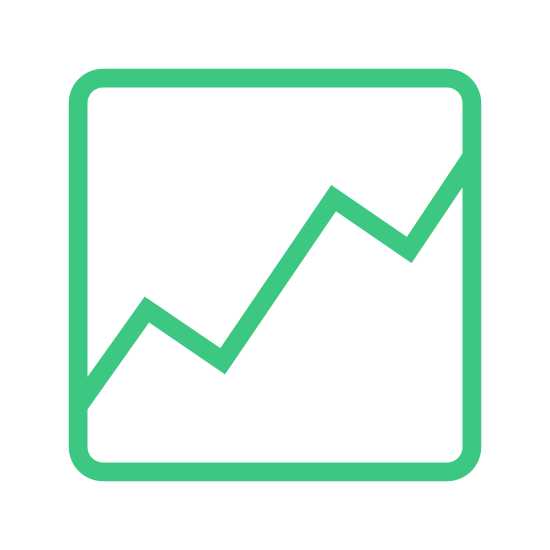 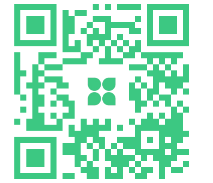 Fota denna QR-kod och få vårt månadsbrev
Historisk avkastning är ingen garanti för framtida avkastning. De pengar som placeras i fonderna i denna presentation kan både öka och minska i värde och det är inte säkert att en investerare får tillbaka hela det insatta kapitalet. Ytterligare information finns i fondernas faktablad, informationsbroschyr, årsberättelse och halvårsredogörelse finns på www.humlefonder.se
[Speaker Notes: Behöver uppdateras månatligen (från vänster till höger, upp till ned)
Månaden högst upp till höger
Fondförmögenheten, se till att tusen avgränsare är med 
Uppdatera förvaltarkommentarerna från Petter



Gå till den länkade excel-filen
5 årig utvecklings-graf, se excel fil, lägg till senaste månaden och markera fältet för hela utvecklingen. Fil: Performance ATLE (PDF)
Datapunkterna, utveckling 1 mån, 3 mån… - kontrollera att dessa har uppdaterats]
Månadsavkastning, %
Geografisk fördelning, %
Sektorfördelning, %
Följ oss på @humlefonder
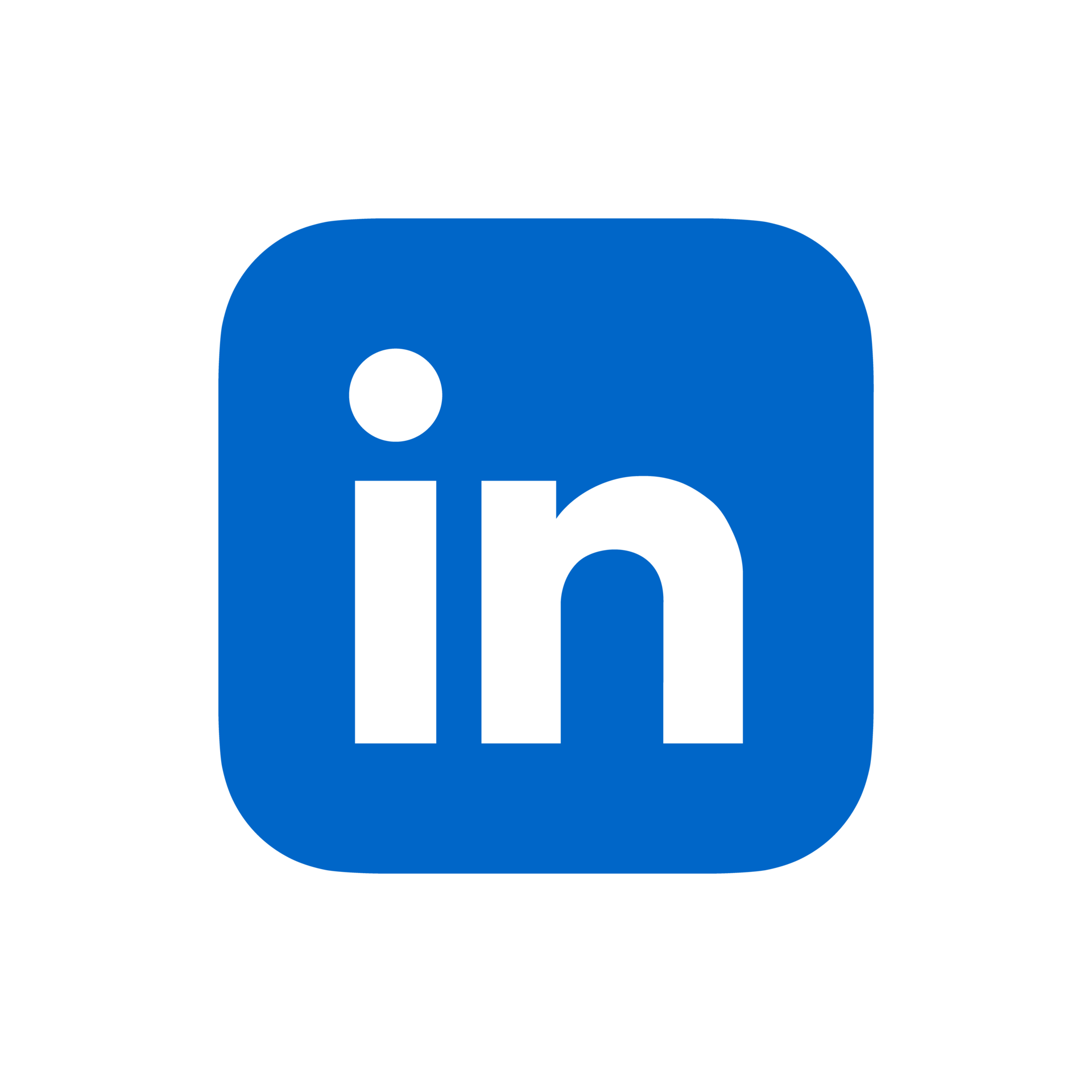 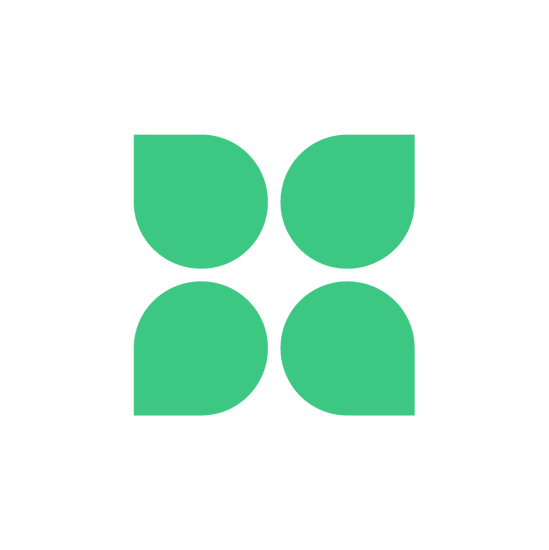 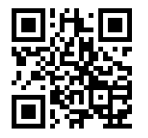 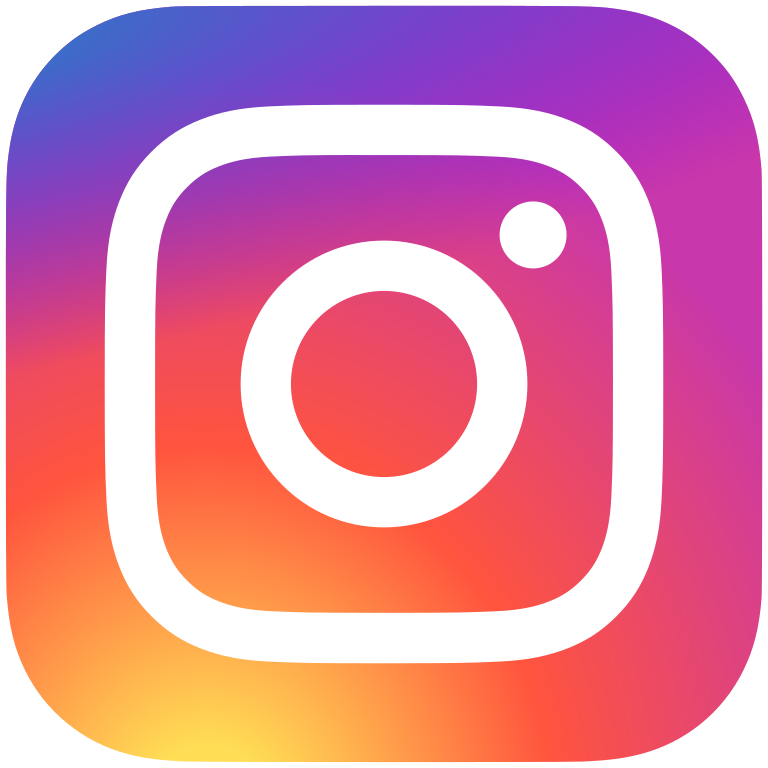 Historisk avkastning är ingen garanti för framtida avkastning. De pengar som placeras i fonderna i denna presentation kan både öka och minska i värde och det är inte säkert att en investerare får tillbaka hela det insatta kapitalet. Ytterligare information finns i fondernas faktablad, informationsbroschyr, årsberättelse och halvårsredogörelse finns på www.humlefonder.se
[Speaker Notes: Innehaven, uppdatera excel, högerklicka tabellen ”update link”
Månadsavkastning, försäkra om att senaste månadens avkastning är med i excelen, högerklicka tabellen ”update link”
Geografisk fördelning, kopiera och klistra in nya siffror till excelen, kontrollera att allt har uppdaterats och ser rätt ut gällande översättning och att samtliga länder/sektorer får plats på sidan]
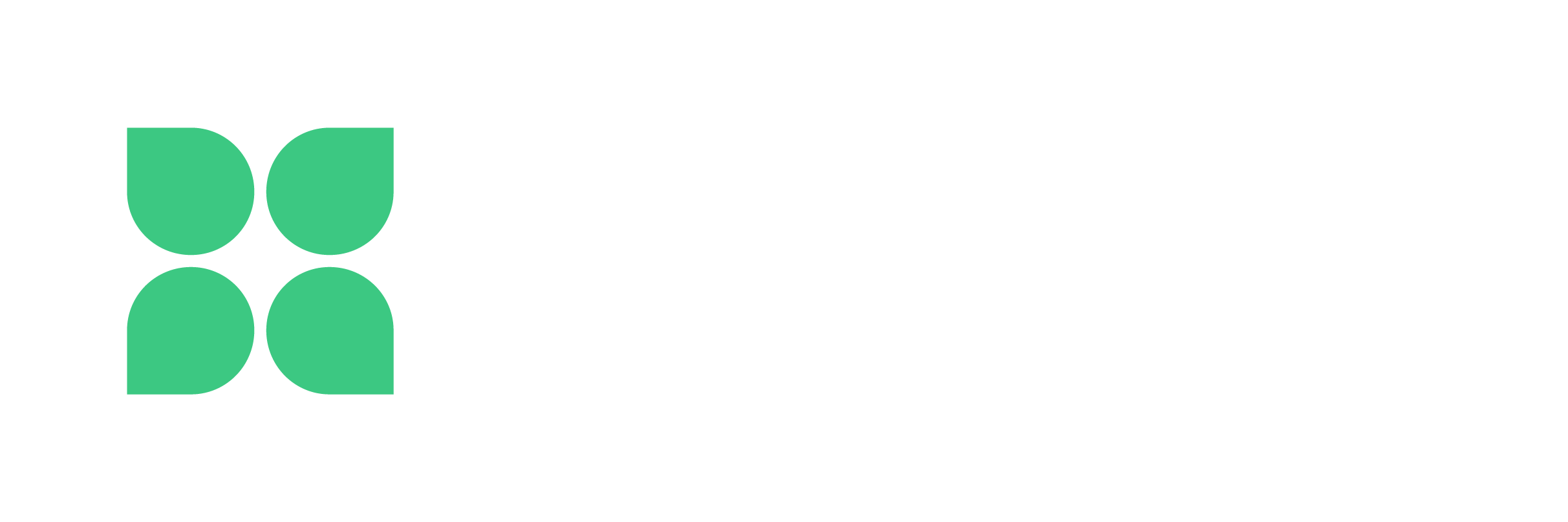 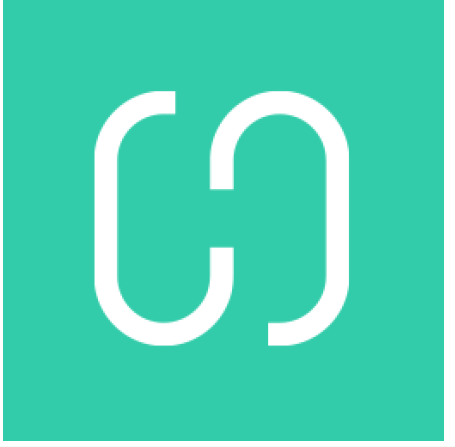 Spara för allas framtid.
Juni 2025
Humle Sverigefond
Förvaltarkommentar
Under månaden ökade fondens värde 1,03 procent och fondens jämförelseindex (SIXPRX Index) ökade 0,49 procent. De senaste tolv månaderna har fondens värde minskat 5,01 procent och fondens jämförelseindex minskat 1,80 procent.

Starkast kursutveckling i portföljen under månaden stod Vitec för med en uppgång på 10,63 procent. Starkast bidrag till den totala avkastningen i portföljen kommer från Sectra, Vitec och Beijer Ref.. De största negativa bidragen kom från Troax, AstraZeneca och Alfa Laval.
Fondfakta
Namn
ISIN
Valuta
Startdatum
Risknivå
Förvaltningsavgift
Fondförmögenhet (MSEK)
Humle Sverigefond
SE0002229641
SEK
2008-01-01
6 av 7
1,25%
222
Förvaltare
Petter Löfqvist
13 års erfarenhet av aktieförvaltning med fokus på svenska och nordiska småbolag. Petter kommer senast från Danske Bank och har tidigare varit ansvarig förvaltare på Länsförsäkringar och Evli.
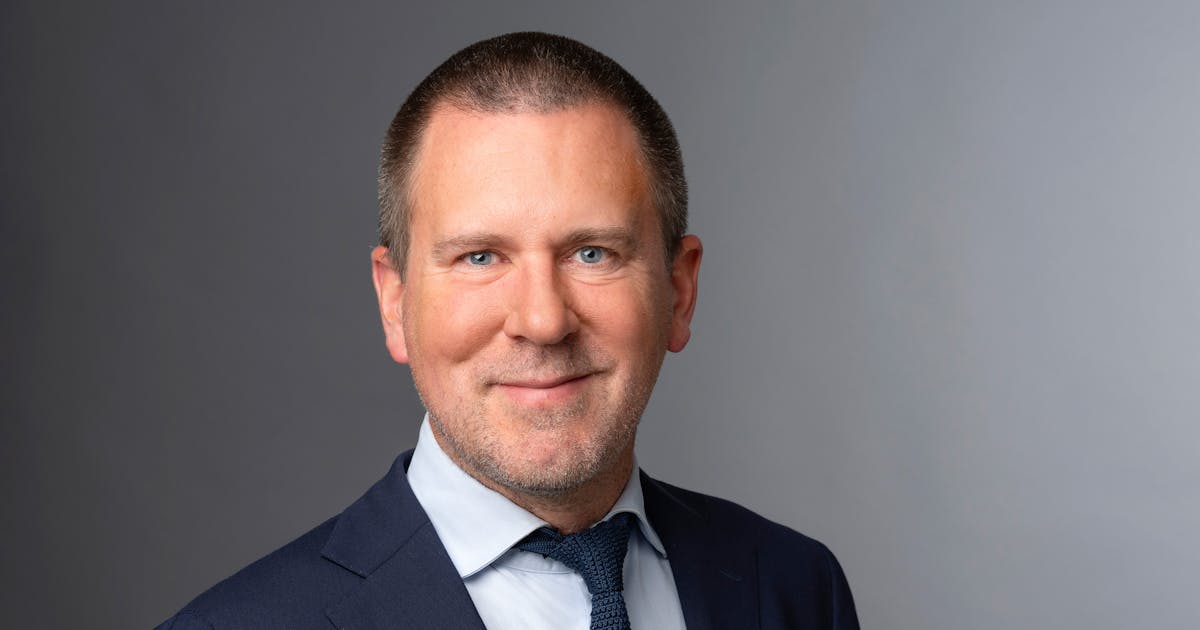 Fonden
Humle Sverigefond är en aktivt förvaltad aktiefond som investerar i bolag noterade i Sverige. Det är en fond för dig som är övertygad att den innovationskraft och konkurrenskraft även i framtiden kommer att bestå och att dessa bolag har förutsättningar att skapa rätt avkastning.

Svenska aktiemarknaden
Den svenska aktiemarknaden kan betecknas som globalt investeringsuniversum i miniatyr. Sverige med sin historik av innovation, industri och teknik har skapat några av världens ledande bolag inom ett flertal branscher. Stark innovationskraft, en liten hemmamarknad och en kapitalmarknad som under lång tid har varit beredd att skjuta till riskvilligt kapital har skapat en fantastisk grogrund för globala exportsuccéer och tekniska ledare. 
 
Hållbarhet
Som oberoende fondbolag kan vi bidra till bolagens hållbarhet genom en kontinuerlig dialog och inflytande för att påverka bolag i rätt riktning mot hållbart värdeskapande.

Rätt avkastning
Vi vill kunna ge våra sparare det vi kallar för ”rätt avkastning”, det vill säga avkastning från bolag som vi bedömer har förutsättningar att generera långsiktig vinsttillväxt. Samtidigt under resans gång vill vi även att bolagen ska bidra till samhällets positiva utveckling på ett hållbart sätt.
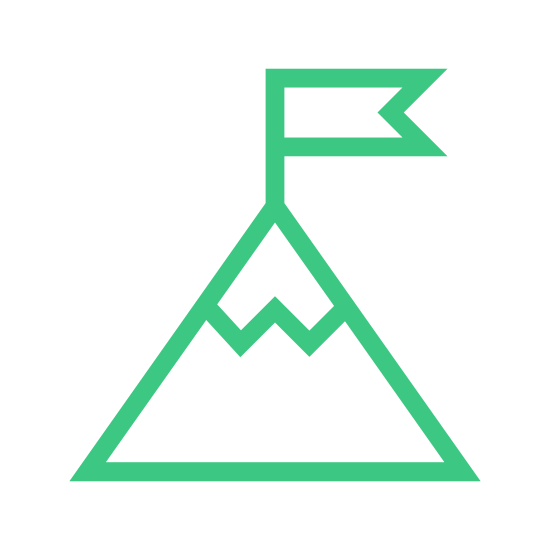 Utveckling 5 år
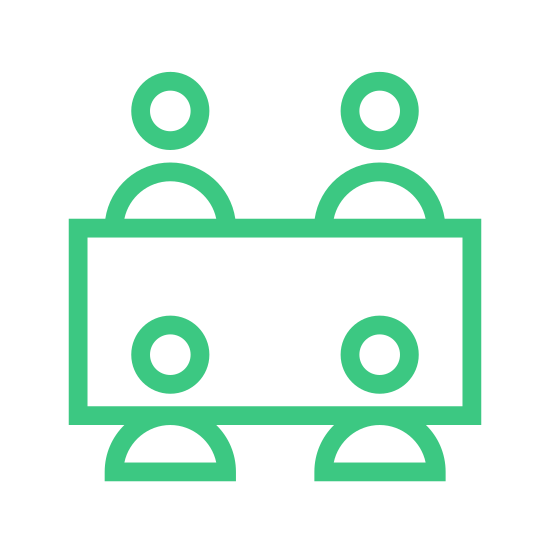 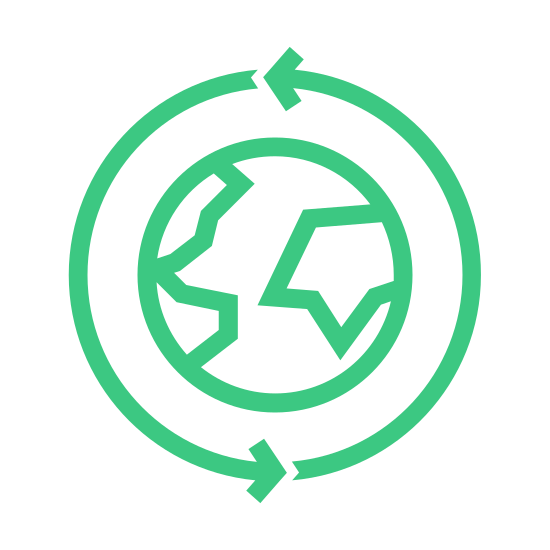 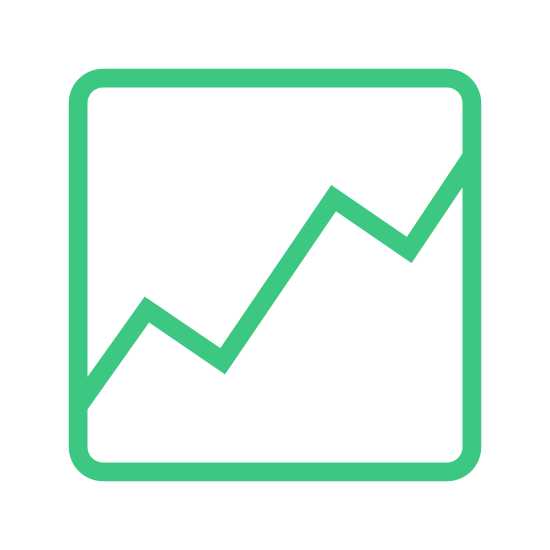 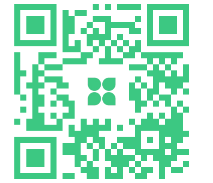 Fota denna QR-kod och få vårt månadsbrev
Historisk avkastning är ingen garanti för framtida avkastning. De pengar som placeras i fonderna i denna presentation kan både öka och minska i värde och det är inte säkert att en investerare får tillbaka hela det insatta kapitalet. Ytterligare information finns i fondernas faktablad, informationsbroschyr, årsberättelse och halvårsredogörelse finns på www.humlefonder.se
[Speaker Notes: Behöver uppdateras månatligen (från vänster till höger, upp till ned)
Månaden högst upp till höger
Fondförmögenheten, se till att tusen avgränsare är med 
Uppdatera förvaltarkommentarerna från Petter



Gå till den länkade excel-filen
5 årig utvecklings-graf, se excel fil, lägg till senaste månaden och markera fältet för hela utvecklingen. Fil: Performance ATLE (PDF)
Datapunkterna, utveckling 1 mån, 3 mån… - kontrollera att dessa har uppdaterats]
Månadsavkastning, %
Geografisk fördelning, %
Sektorfördelning, %
Följ oss på @humlefonder
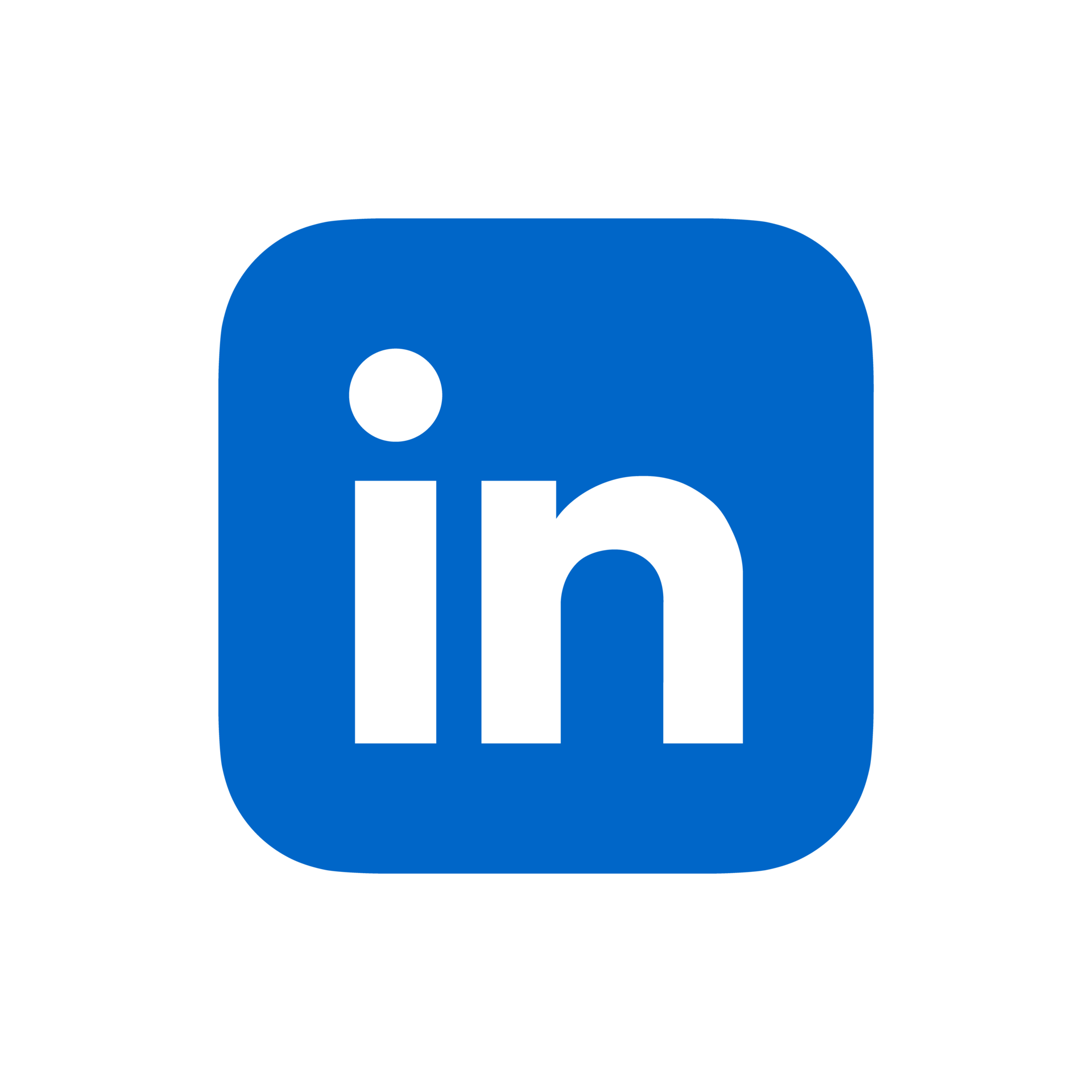 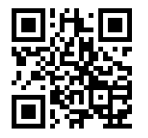 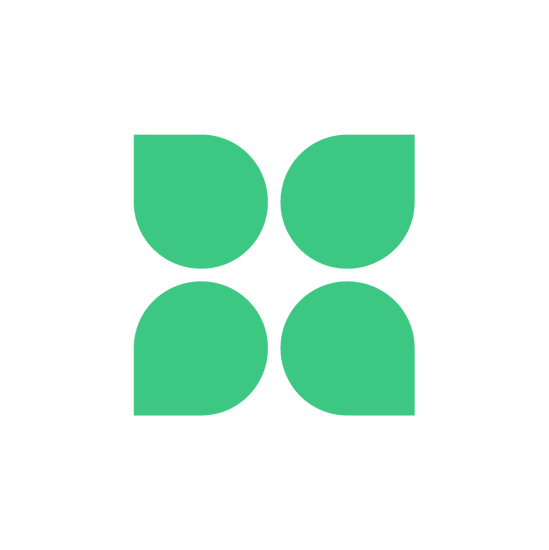 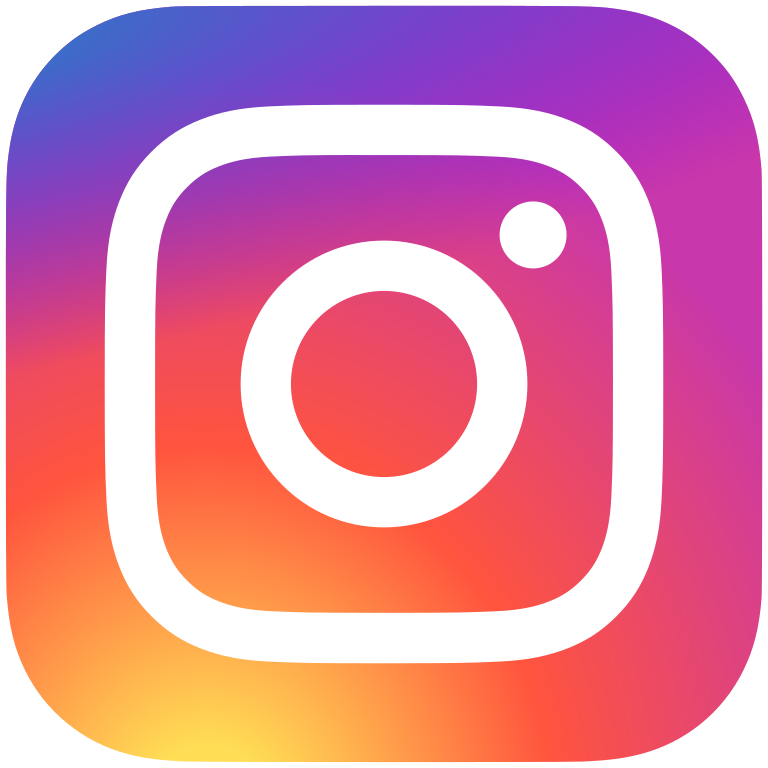 Historisk avkastning är ingen garanti för framtida avkastning. De pengar som placeras i fonderna i denna presentation kan både öka och minska i värde och det är inte säkert att en investerare får tillbaka hela det insatta kapitalet. Ytterligare information finns i fondernas faktablad, informationsbroschyr, årsberättelse och halvårsredogörelse finns på www.humlefonder.se
[Speaker Notes: Innehaven, uppdatera excel, högerklicka tabellen ”update link”
Månadsavkastning, försäkra om att senaste månadens avkastning är med i excelen, högerklicka tabellen ”update link”
Geografisk fördelning, kopiera och klistra in nya siffror till excelen, kontrollera att allt har uppdaterats och ser rätt ut gällande översättning och att samtliga länder/sektorer får plats på sidan]